Teacher trajectories: rhetoric & reality, autonomy & constraint
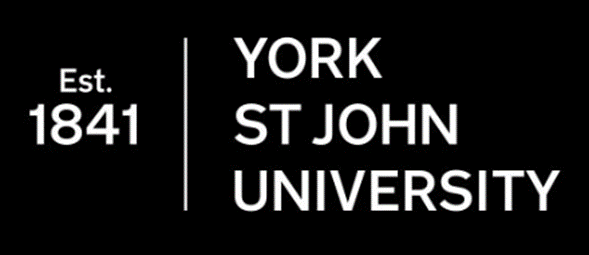 Keither Parker
Richard Day
Louise Whitfield
Introduction
York St John ITE Partnership 
Rhetoric and reality – navigating the complexities and challenges in 3 key 
      areas of the teacher trajectory:
	- selection of student teachers
	- formation – education v. training
	- development - ECTs
Complex trajectory
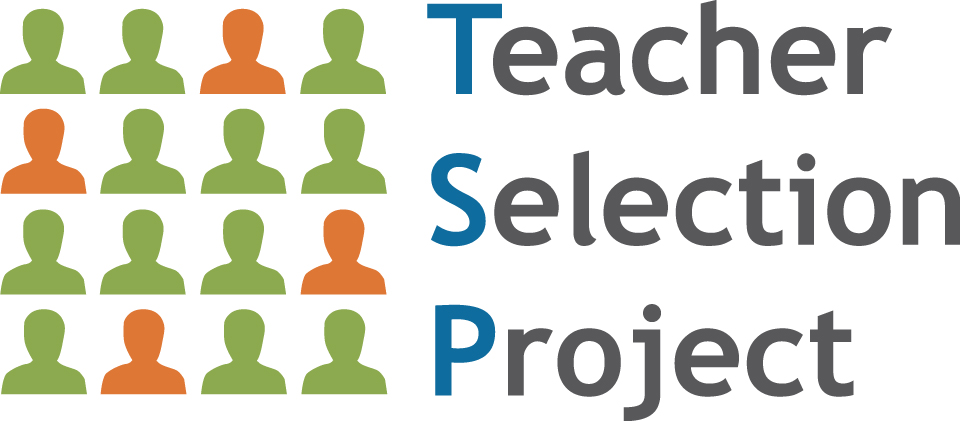 Selection
The Challenge: Selecting student teachers To develop an Evidence-Supported Approach for Selection on to Programmes of Initial Teacher Education at York St John UniversityFrom, it being “important that ITT programmes create a robust workforce.” (The Carter Review, 2015, p4) to
 "offer places to all candidates who are ready to train to teach."
Complexity:
The aim of our project was to transform how prospective teachers are selected into our teacher education programmes - long-term goals of reducing teacher attrition, building teacher effectiveness, and improving student outcomes 

Language should illuminate, or shed light on a phenomena, provide a ‘clearing’ (Heidegger, 1927), but in Education it frequently does not – rhetoric provides shadow.
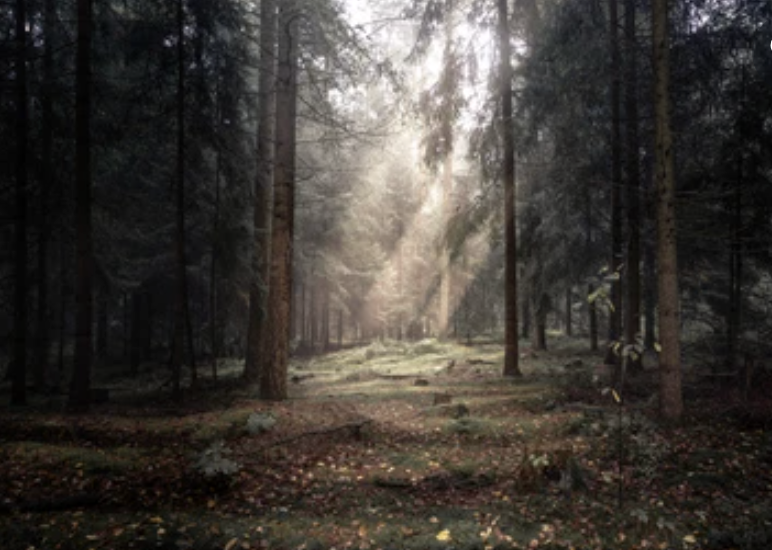 [Speaker Notes: Clearing “Teaching can be a time consuming, demanding, demoralizing, but ultimately fulfilling and worthwhile career for the right people.”]
1. The Challenges of Rhetoric vs Reality:“Each and every day, teachers inspire children, raising their eyes to a world of possibility and supporting them to fulfil their potential…There are no great schools without great teachers” Teacher Recruitment and Retention Strategy, 2019, p4
“Over a number of years, it has become increasingly difficult to recruit and retain staff of the calibre required.” Teacher Recruitment and Retention Strategy, 2019, p4
[Speaker Notes: It is relatively easy to paint the teaching profession as an attractive proposition “Every lesson shapes a life…” etc Rhetorically compelling. Too many find the reality somewhat different.

But the realities of teacher attrition are well known 
Suggests that calibre is…sub-optimal, and the profession cannot keep them.
There are variencies in retention rates, UG Primary highest long term retention, TF lowest.]
2. The Challenges of ‘Care’ and ‘Calling’
The Attributes of the Profession
vs
The Attributes of the Individual 
The concept of the 21st Century Protean Career (Hall, 1996)
Professionals have responded to the turbulent, complex, ambiguous, contradictory signals of the workplace by switching from the traditional contract with the employer (loyalty in return for increasing reward & job security) to  a new psychological contract with the self – personal achievement, well-being and satisfaction. 
Has the previous term ‘calling’ shifted from the call of Teaching, to the call of the self?
[Speaker Notes: Heidegger’s Care – what we pay attention to and the things with which we are concerned about “taking care of business”.

Two competing focuses – what the profession needs and what the individual needs. We pay attention to the attributes needed in the teaching profession and look for those in the population. Which do we focus on?]
The Attributes
Motivation and Commitment
Intellectual Curiosity
Teacher Expectations 
Integrity and Ethics
Reflective Approach
 
Communication
Professionalism
Shulman (1998) describes 6 attributes that characterise a profession: 
1) The obligation of service to others;
2)Scholarly or theoretical understanding;
3) a domain of skilled practice; 
4) the exercise of judgement under uncertainty;
5)the need to learn from experience;
6) a professional community to uphold standards and accumulate knowledge
[Speaker Notes: We demand these. They are nonnegotiable in that regard.


Programmes of Initial teacher Education continue to value non‐cognitive attributes such as interpersonal skills and professionalism alongside a candidate’s academic (or cognitive) prowess; however, it is not clear that current selection tools such as the personal one-to-one or panel interview are capable of assessing ability in these complex domains.

I’m sure that each institution has a variety of tasks and approaches which have evolved over time; at YSJ we have grouped activities including explanation of a resource, a discussion task and an individual 1-1 interview. Others I know of have panel interviews only, presentations, written responses to articles, and so on. How have we arrived at these? Are they arbitrary ‘ways in’ – rough and ready guesswork which we hope respond to the vague NCTL and Ofsted instruction that all entrants to our programmes should have taken part in “rigorous selection processes designed to assess their suitability to train to teach. 


In order to design each activity, or station content, it is important to have a clear definition of precisely what the attribute entails; these are rather overarching phrases, perhaps so we could cover as much as possible, but careful definitions are obviously key here. 
Teacher Expectations - Mindset that believes that all learners should be given the opportunities to succeed
Integrity - Ablity to apply ethical principles when solving problems. Having a sense of honesty and truthfulness in one’s actions 
Intellectual Curiosity – Possessing a genuine interest in exploring and evaluating a range of educational approaches and the impacts that these may have on student learning
Reflective Approach – Is able to observe, think about and comment on professional practice in a reflective manner, going beyond superficial observations and comparing to
own work experience.
Motivation and Commitment – Having a genuine, informed and well considered desire to be a teacher
Communication - ability to articulate well reasoned arguments, and respond to information whether it be through body language or verbally.]
Multiple Mini-Interviews
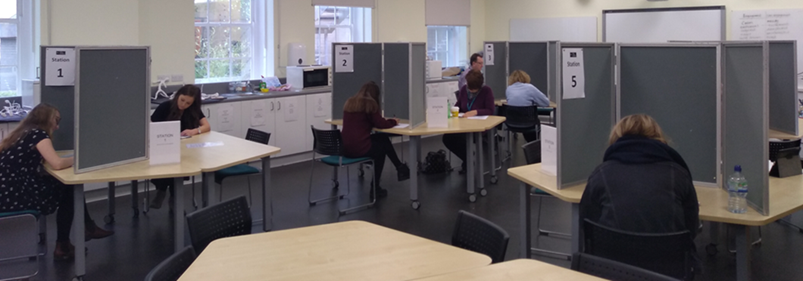 MMIs are a structured interview approach to assess specific, targeted non-cognitive attributes tailored to our programme and ethos
YSJ MMI Stations
[Speaker Notes: (MMIs) are an interview method, used widely in Schools of medicine here and abroad, that are shown to have high levels of reliability, validity, and fairness. However, MMIs are untested in UK initial teacher education settings. My objective here is to present and report the development and initial findings from a pilot study of an MMI for selection for initial teacher education. This presentation will look at the rationale for MMIs, the development process we have undertaken, and candidates’ perceptions of the method.
 Robust track record in other fields (e.g., selection into medical school, nursing, midwifery, pharmacy, general UG) 
–  Strong evidence base: high reliability and predictive validity (e.g., Eva et al., 2009) 
–  Reduced bias: highly structured; multiple ‘blind’ interviewers 
–  Applicants rate MMIs highly 
–  Focused on targeted non-cognitive attributes (can be tailored 
to fit programme standards) 
In education, MMIs have hardly been tested and implemented; they are a leading-edge selection method (our colleagues in Finland are simultaneously developing and testing MMIs)]
3. The Challenges of Assumptions (or ‘convenient untruths’)
Current approaches to selection focus only on the attributes of the profession and the need for impact i.e. on recruitment targets and improved pupil attainment
Interview processes
Assumption 1. That we know what good teaching is 
Assumption 2. That there are regular fixed patterns of behaviour and character 
Assumption 3. That personality and values are stable and can be isolated into traits/attributes
[Speaker Notes: 6 Assumptions
Personality, change and growth as Sand dune

The interview is a mechanical process/ the T&R uses dehumanizing language of the pipeline]
Assumption 4. That there is a predictable ‘Fit’ – person to job – and we know what it is

Assumption 5.  logical truth or calculus explain its validity 

Assumption 6. That character can be accurately transmitted in language and that what we ‘hear’ at interview is truth
[Speaker Notes: 4. Fit, like the childs toy, shapes into holes]
We only acquire the ability to understand and use expressions and to follow the rules of their use by our training as a member of that community or shared ‘form of life’  (Wittgenstein,1953)

We project this language at interview and assume the candidate has the same understanding as we do merely by virtue of their having taken part as recipient
Complexity:
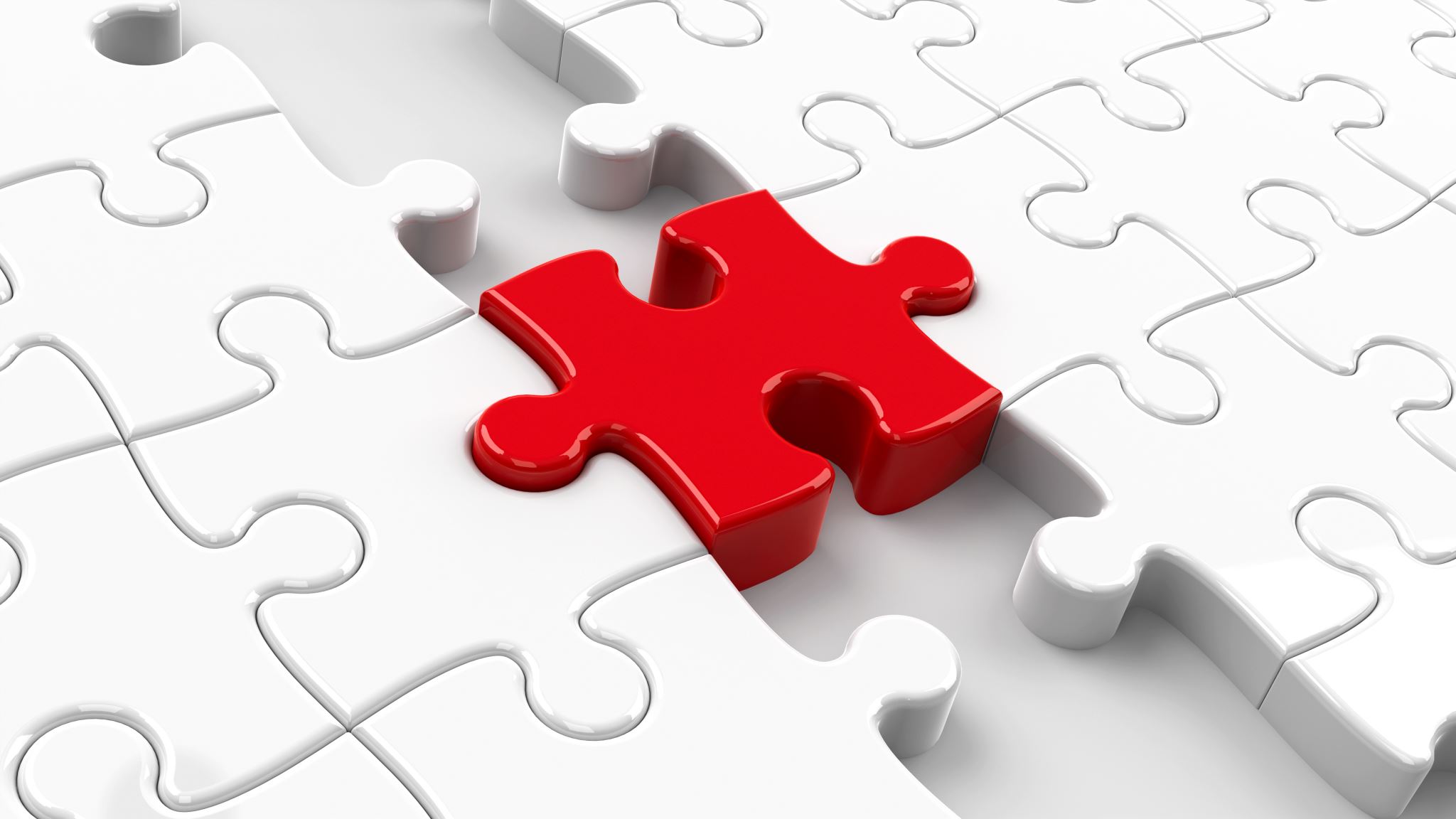 [Speaker Notes: Take the complex terms teaching and learning, safeguarding, behaviour, resilience, commitment, motivation, expectations, planning; the purposes of education, etc]
Questions to close
What do we lose by assuming ‘fit’ and suitability to teach once academic conditions (cognitive attributes) have been met?
How can we show ‘care’ for the individual? Can we do less (subtractive thinking (Klotz, 2021), rather than our compulsion to always do more/complexify - more interrogation, more questions/tasks, more attributes)?
Is there a way to reframe the definition of inter-view; become a moment when we & the candidate can appear to one another but in doing so remove judgement by metric. A moment of ‘clearing’ – we see them, they see us
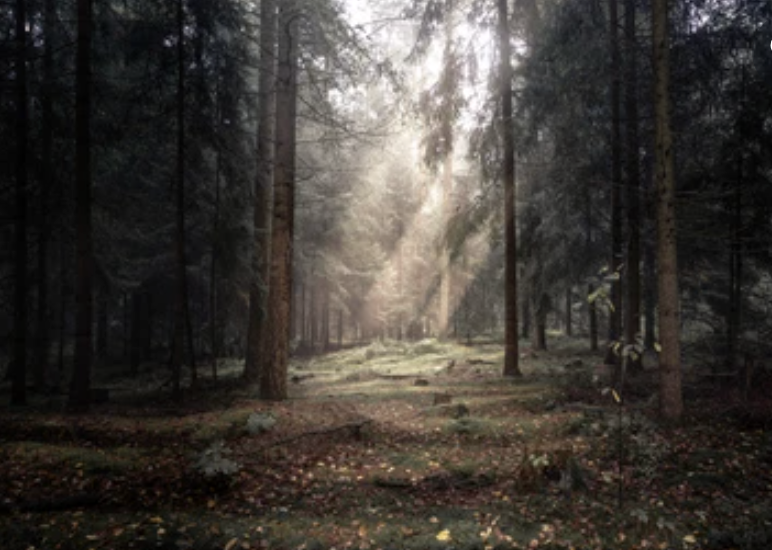 The meaning of a word is the use to which it is put, or “its use in the language.” Wittgenstein (1953)
Formation
The complexity of language …

Education versus training
'What works'
'best practice' 
'evidence based'
'research based' 
'expert'
CCF complexities
Challenges …

Compliance
Coherence
Criticality and depth
CCF complexities
Opportunities....
Developing principles for a YSJ ITE Partnership Curriculum
Redesigning the Curriculum
Developing Curriculum leads
Partnership
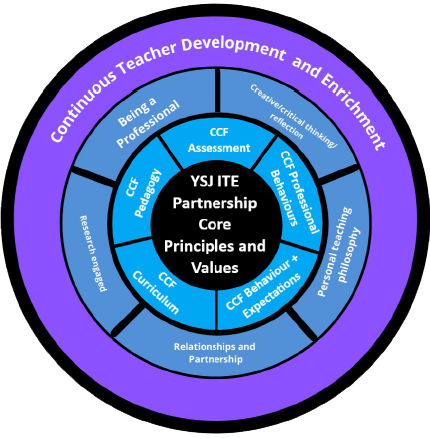 Development
The Transition from Student Teacher to ECT
Introduced 2021 as a ‘framework of standards to help early career teachers succeed at the start of their careers’
Rationale = transforming the support and development of teachers at the start of their career
Part of a two year package of structured training and support.
Acknowledges that new teachers have not always had the support or the time to devote to CPD in order to thrive in their new careers.

(DfE 2019)
The Early Career Framework (ECF)
All sounds positive so far…
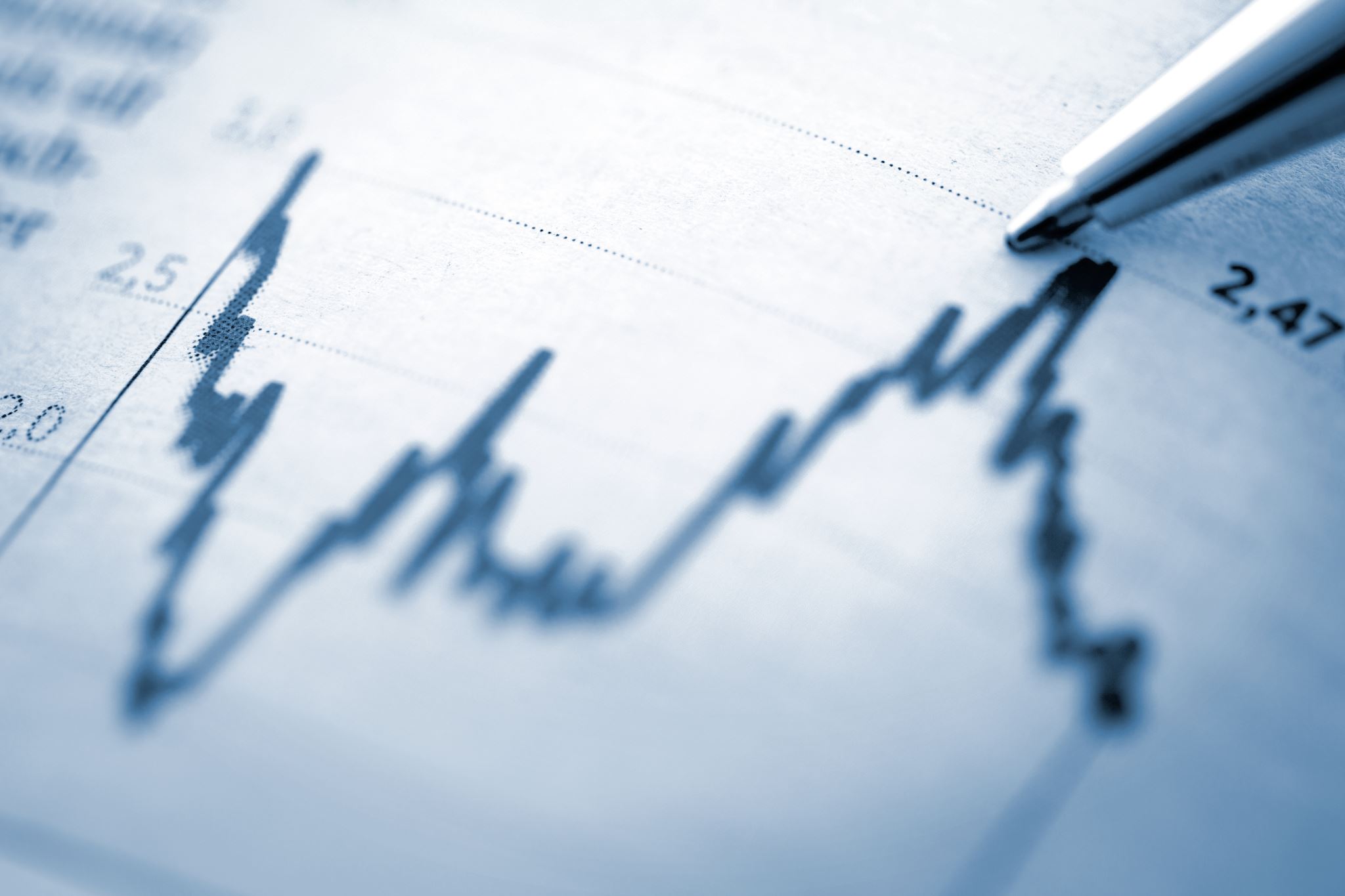 The focus on support
The DfE’s interpretation of support & ECTs’ understanding of this are significantly different
‘Learn about’ & ‘learn how to’ within the five key areas of behaviour management, pedagogy, curriculum, assessment & professional behaviours
Does not focus on the intricacies; support comes across as simplistic – no strategies identified or reference to complexities
Little attention has been paid to emotional and relational aspects of support needed within the teaching profession (Aspfors and Bondas 2013)
 Technical pedagogies, as often outlined in policy, limit the capacity for ‘autonomous judgement, emotional investment and moral purpose’ (Ozga 2000: 57).
[Speaker Notes: However... the DfE's interpretation of support & ECTs' understanding of this are significantly different.

The ECF focusses on five key areas for teacher development: behaviour management, pedagogy, curriculum, assessment and professional behaviour (DfE 2019).  These areas all arise within my interviews with ECTs.  However, it is not the ‘learn about’ or ‘learn how to’ as outlined in the ECF that are the focus of these discussions but more the intricacies of how context within which the ECT is employed translates these areas into practice and the support and guidance that the participants are offered from colleagues and fellow ECTs in implementing this.

Even within standard eight of the ECF which focuses on professional behaviours, there is no guidance as to the nature of the support needed or the complexities of this.  ‘Support’ is referred to in a simplistic way, suggesting that ECTs learn how to build effective relationships by, ‘Seeking ways to support individual colleagues and working as part of a team’ (DfE 2019: 24) but not outlining any strategies to enable this.  The ECF also outlines that ECTs should develop as a professional by, ‘Seeking challenge, feedback and critique from mentors and other colleagues in an open and trusting working environment’ (DfE 2019: 24) but what is not addressed is what constitutes such an environment for the ECT and how all parties involved can ensure this.  

Literature often splits support into categories, for example, that of intellectual, emotional and social support but little attention has been paid to emotional and relational aspects of support needed within the teaching profession (Aspfors and Bondas 2013).  Furthering this, Ozga (2000) outlines that is often the case that policy limits the capacity for emotional investment.]
Impact on mentors
‘Low trust policy environment’ (Ball, Maguire & Braun 2012: 56)
Needs referred to within the ‘Ethics of Care’ (Noddings 2002) may not be met
Power dynamics – the ECF may become the driving force for meetings as opposed to expressed concerns or wishes of the ECT
Wider impact on ITE providers in providing mentors and on schools’ reluctance to employ ECTs.
[Speaker Notes: Ball, Maguire and Braun (2012: 56) express how within schools, there is a ‘low trust policy environment’, whereby accountability and reporting work associated  with a given policy often diverts time and effort away from the intricacies of putting the policy into practice.  Mentors may not have the time that is needed to focus on the ECF & are therefore likely to focus on what needs to be covered with the framework rather than how it is approached.

Linking to Nodding’s ethics of care, Noddings refers to relationships between people and to care being a basic need in all people’s lives (Noddings 2002).  The vital emotional aspects of support as discussed by the participants, are juxtaposed to the ‘matter of fact’ nature of the ECF. 

These 'needs’ as referred to within the ethics of care may not be met within the ECF, for example, many ECTs will need a clear role model to help manage their workload and a policy that shows a greater understanding of the diversity of school contexts.  

Considering the two different views of care, as outlined by Noddings (2005), the ethics of care is a relational view, whereas caring can also be seen as a virtue belonging to the carer.  In this sense, carers may follow a path along which they do not consider to the expressed needs of the cared for, but instead pursue what they think might be in their best interests.  Noddings (2005: ??) describes this as a one of ‘the greatest tragedies in traditional education’.  Although Noddings’ work focuses on this from the child-teacher perspective, this can also be related to the mentor- ECT relationship, in that mentors may use the ECF as the driving force for meetings, as opposed to the expressed concerns or wishes of the ECT.  In the same sense that Noddings describes how the present educational system forces the same form of schooling on all, the ECF is prescribing that the induction of ECTs be the same for all.  Findings outline that this prescriptive nature will not meet the needs of all ECTs; the context of the school can be significant factor here.  Two of my participants highlight on numerous occasions within their interviews that the small size of their school meant the content of some courses that they attended were not relevant to them, or how, the prescribed nature of the curriculum was not suited to a mixed key stage class.   

The wider impact of the role of the mentor within the ECF two year induction process means that schools' mentoring is to capacity, thus having an impact on their willingness to take student teachers from ITE providers.  Some schools are even reluctant to employ ECTs due to mentoring demands.]
Impact on employment of ECTs
That requirement for the mentor really has affected my ability to get employment.  The schools seem quite reluctant to provide it.
Every interview I have had so far has rejected me because I am newly qualified and have actually given me that as their reason for rejecting me (these were schools whose adverts said suitable for NQTs). One school told me to apply to any future jobs once I am no longer an NQT! It's just become a recurring issue I'm not sure what to do about.
[Speaker Notes: Quotes from a recent online careers session for our ECTs who do not have employment.]
Recognition of mentor’s own standpoint and that of the school needed
The nature of support is diluted into tangible standards suggesting a conformity that is not likely to be present
Prescriptive nature will not meet the needs of all ECTs
Is a tailored yet consistent approach possible?
Differences in context
So how do we begin to address these complexities?
[Speaker Notes: There will inevitably be a difference in how mentors and schools approach the ECF.  Noddings (1998) argues that the ethics of care need not lead to uniform, impartial answers as would perhaps be expected from the prescriptive nature of the ECF, but can, in contrast, lead to the widening of answers and the understanding that our recommendations are the product of our own standpoint.  For answers to be widened, mentors and colleagues working with ECTs would need to recognise their own standpoint and that of the school, something that is not considered within the ECF.  

The opposing nature of the ECF and the ethics of care are evident with the ECF diluting the nature of support around professional development into tangible standards such as the management of behaviour in the classroom, suggesting a conformity across schools that is not likely to be present. 

When asked about her views on the introduction of the ECF, one of my participants reflected that her own ECT programme was, ‘pretty useless’  and needed updating.  She felt that ECT induction needs to be much more tailored to the school context, describing how she feels she was in a ‘unique setting’, however, she felt that there should be a consistent approach to induction.  This raises questions as to whether a tailored yet consistent approach is possible.  The inclusion of further guidance, or perhaps examples of practice in different settings may go some way towards solving this problem, yet in parallel will only further a school’s reliance on policy.]
Our ECT Strategy at YSJ
[Speaker Notes: Plus preparation before leaving YSJ & employment packs sent to schools.]
What our ECTs say…
During your NQT year, you still have the opportunity to regularly keep in touch with the Primary Ed family. I attended their half-termly webinars, where I could ask questions, listen to others NQTs and have a catch-up. Your first year in teaching can be quite overwhelming at times, however having NQT support means you have that space to talk with lecturers and other NQTS. You can listen and share ideas about what's working and then use them in your own practice.
I've attended all of these [peer support groups] and they have provided me with the opportunity to speak with lecturers and other NQTs in small groups. This is especially helpful because it allows me to ask questions which relate to my school and my situation. It also allows us to share ideas and problems and to receive advice.
The webinars are a great source of information, networking and discussion….The attendees are different each time, so we get a wealth of ideas each time and the opportunity for discussion with those that are in a similar place is extremely helpful.
Well - being is supported as we know we are not alone in the challenges we are currently facing.
Feedback – Summer 2021
[Speaker Notes: Highlight why emotional support is key.
We are always looking for further ideas though!]
Thank you …... feedback or questions?
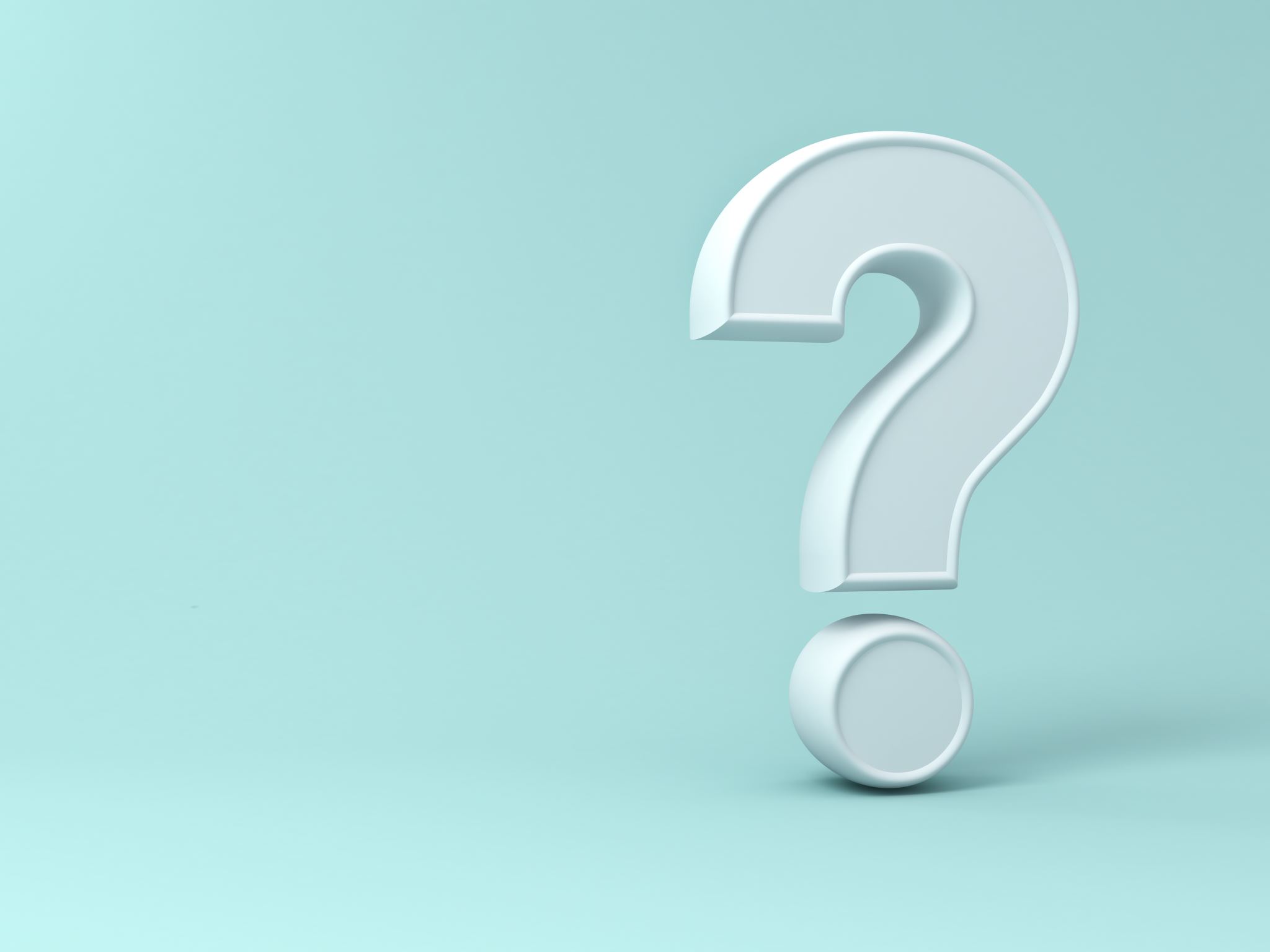 References
Aspfors, J., & Bondas, T., (2013) 'Caring about caring: newly qualified teachers' experiences of their relationships within the school community', Teachers and Teaching, 19 (3), pp. 243-259
Ball, S., Maguire, M., & Braun, A., (2012) How schools do policy: policy enactments in secondary schools, London: Routledge
Biesta, G. (2020) Educational Research – An Unorthodox Introduction. London, Bloomsbury Publishing. 
Carter, A. 2015. Carter Review of Initial Teacher Training (ITT). London: DfE
Department for Education (2019) Initial teacher training (ITT): core content framework.  Available from:
https://www.gov.uk/government/publications/initial-teacher-training-itt-core-content-framework [Accessed 24  October 2021]. 
Department for Education (2019) Early Career Framework, available at: Early Career Framework (publishing.service.gov.uk) (accessed 29.10.21)
Hall, D. T. (2004). The protean career: A quarter-century journey. Journal of Vocational Behavior, 65(1), 1–13.
Heidegger, M., (1967) Being and Time, Oxford: Blackwell
Noddings, N., (1998) Philosophy of Education, Oxford: Westview Press
Noddings, N., (2002) Educating Moral People: A caring alternative to character education, London: Teachers College Press
Ozga, J., (2000) Policy research in educational settings: contested terrain, Buckingham: Open University Press
Wittgenstein, L., & Anscombe, G. E. M. (1997). Philosophical investigations. Oxford, UK: Blackwell